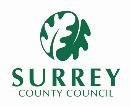 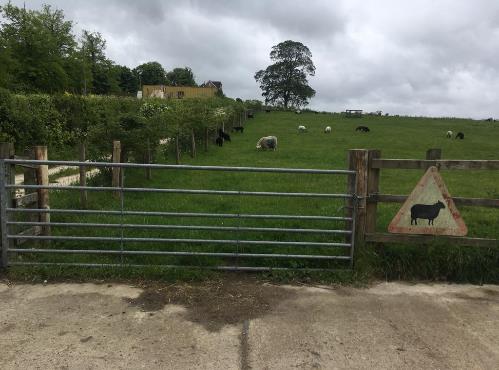 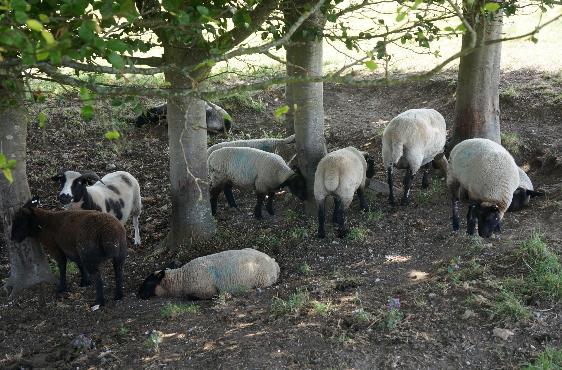 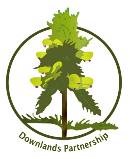 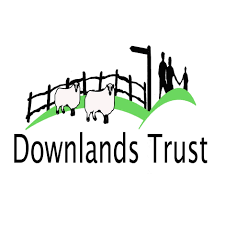 Old lodge farm
Downlands Partnership - Grazing
Old lodge farm - History
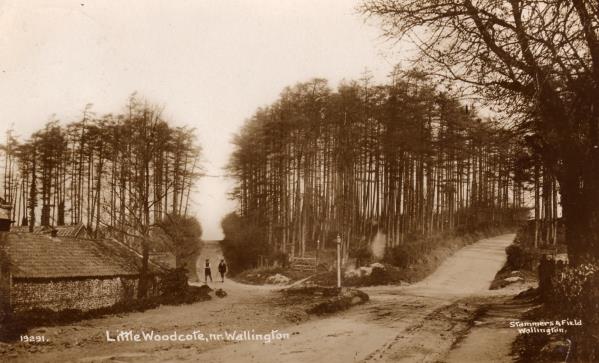 Post WWI ~1920
Carshalton – Queen Mary’s Hospital site
Oaks
Park
Mayfield
Lavender
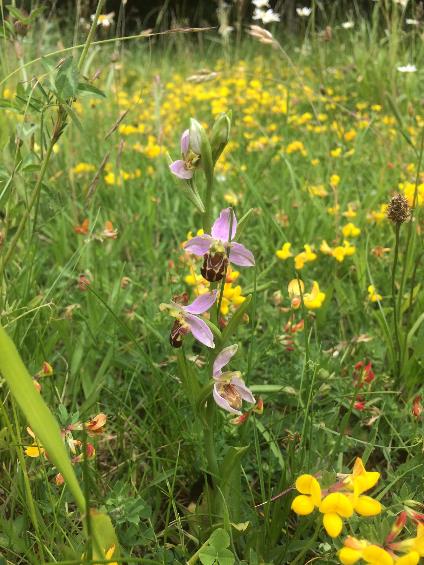 1700-2007
Est 1700 as part of the Little Woodcote estate.
1816 Farm buildings present on Old Lodge Farm site. Labelled ‘Hungry Bottom’
1867 Labelled ‘Little Woodcote’ of which Old lodge farm land is a small part. Almost entirely arable apart from two parcels of land.
1919 Ex-servicemen scheme.
1920-1980 Arable and pig farming.
1988 Diary farm
1990s Decline in management, derelict.
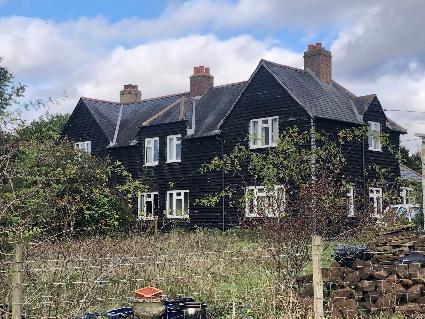 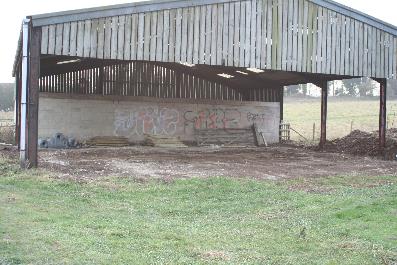 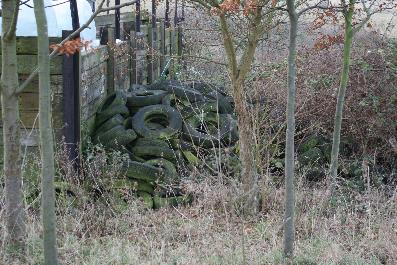 2000-2011 Downlands & Old Surrey Downs
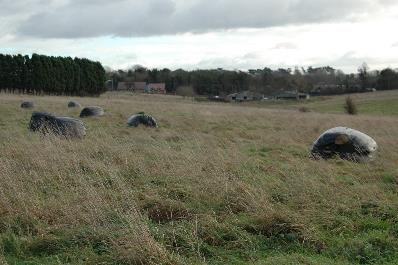 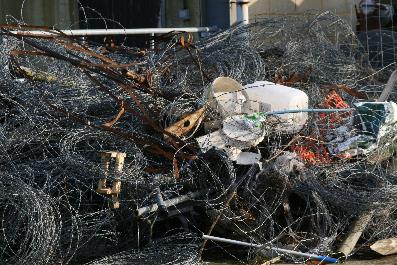 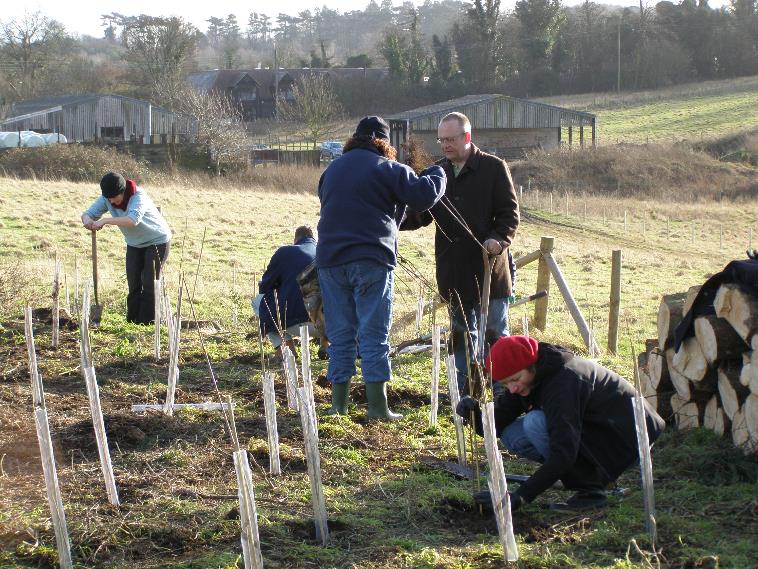 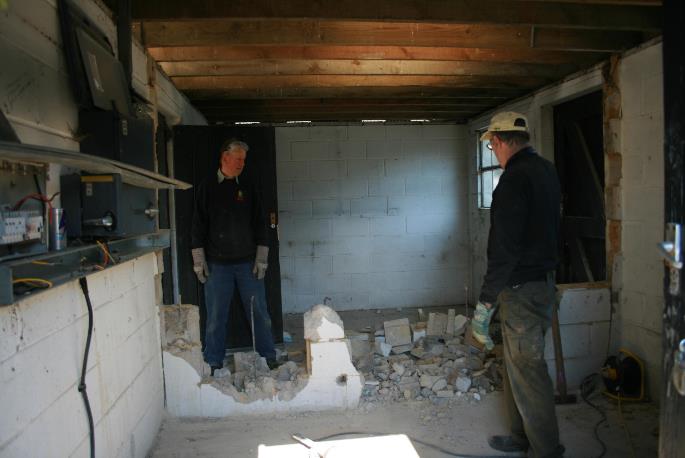 Getting to work
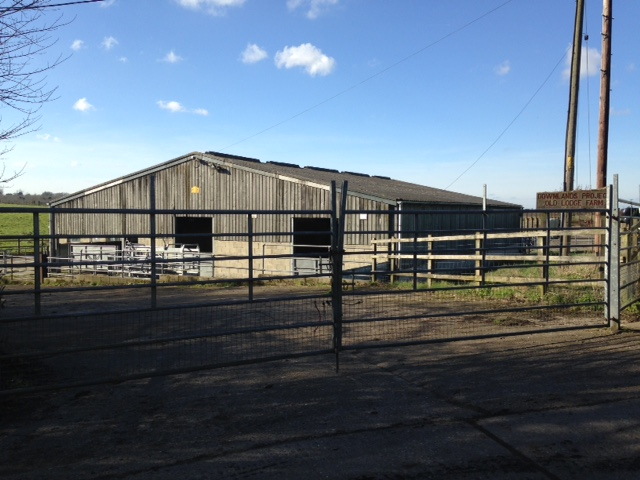 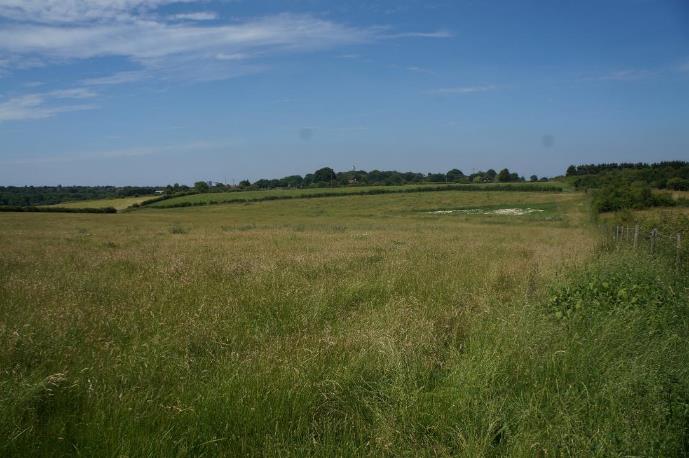 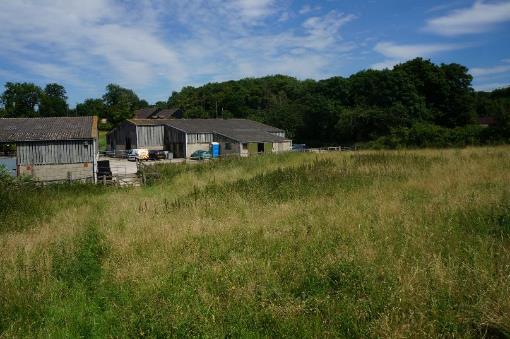 2011 - 2018
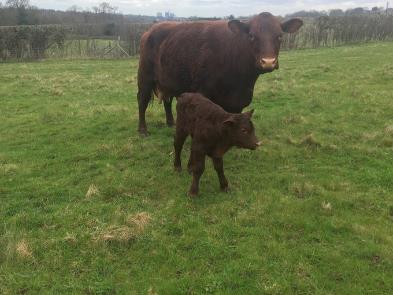 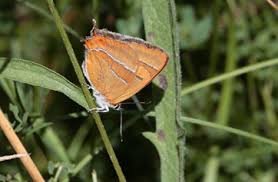 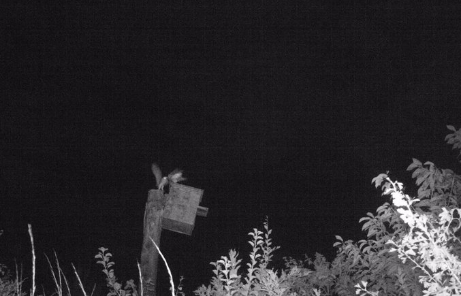 Sparrowhawk. 
Kestrel. 
Skylark. 
Swift. 
Stone Chat. 
Chalk grassland.
Newt. 
Toad.
Frog. 
Shrew.
Pipistrelle bat
Brown Hairstreak
Wheatear
Grey wagtail
Starlings
Bee & Pyramidal orchids.
Wildlife!
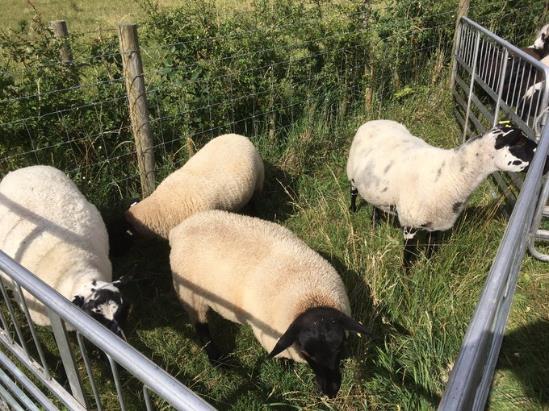 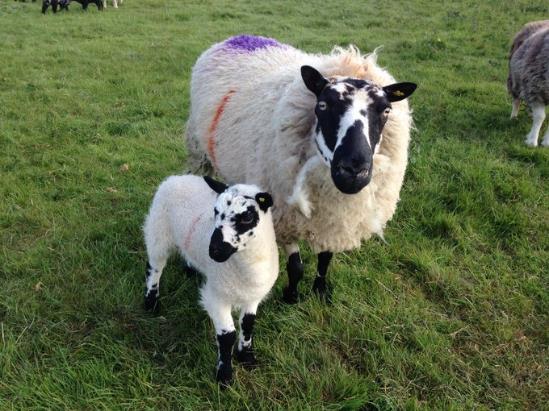 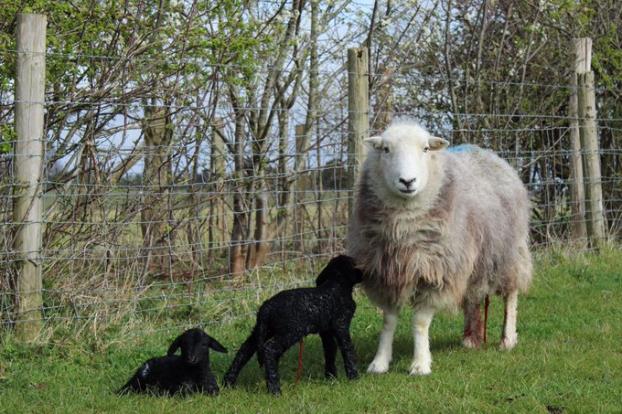 Holdback and Pasture Lambing
What are the animals doing? – Making Habitat!
2014 Saltbox Hill SSSI
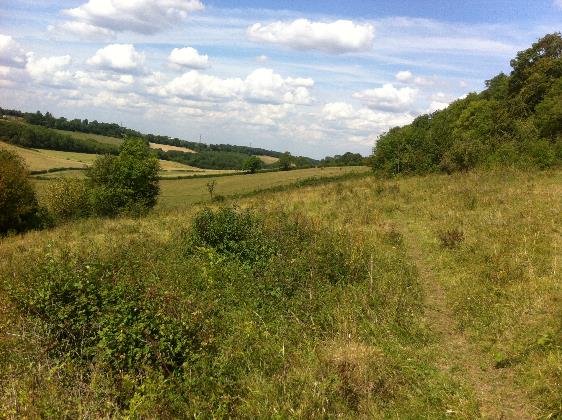 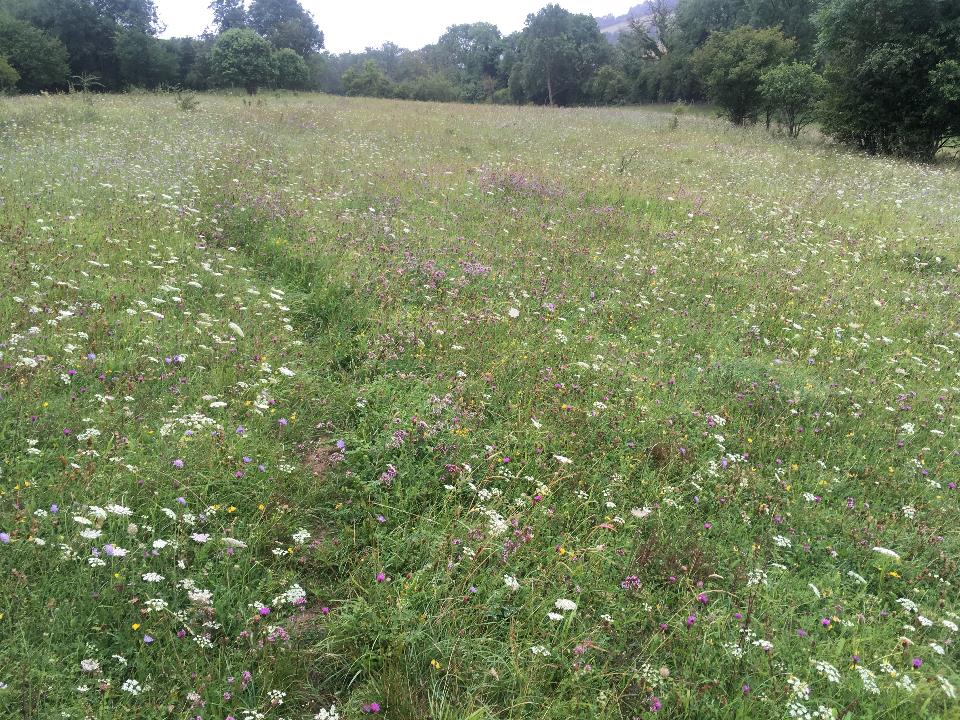 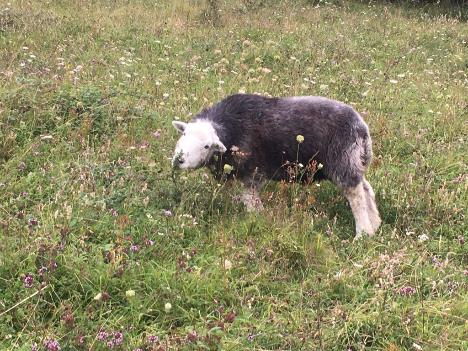 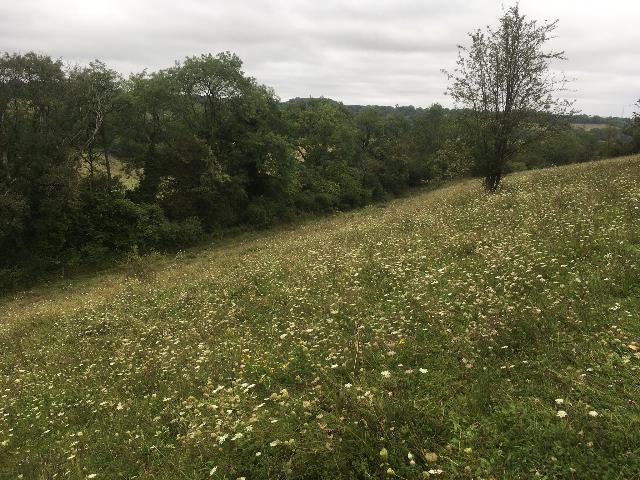 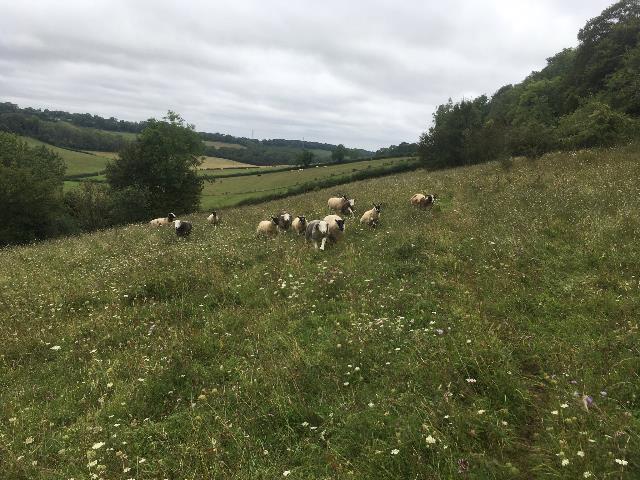 2021 Saltbox Hill
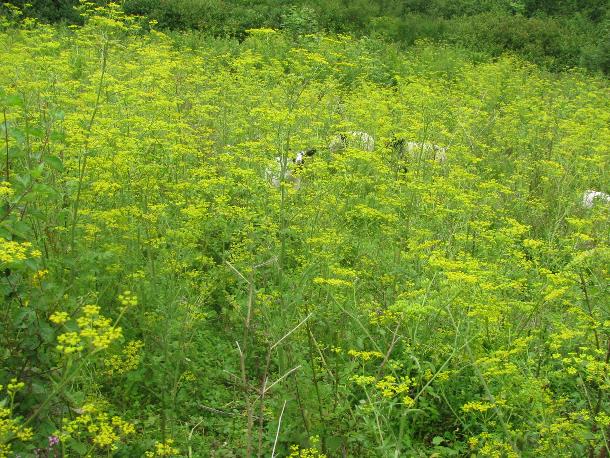 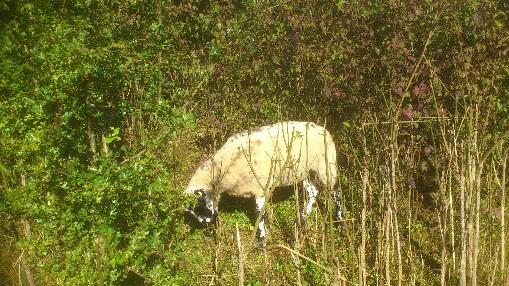 2012 Stagbury A SSSI
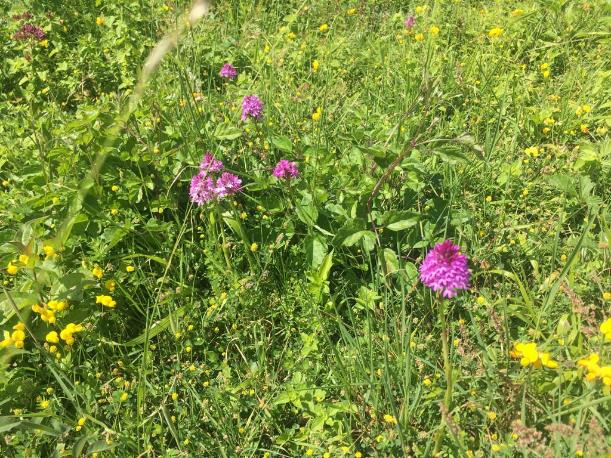 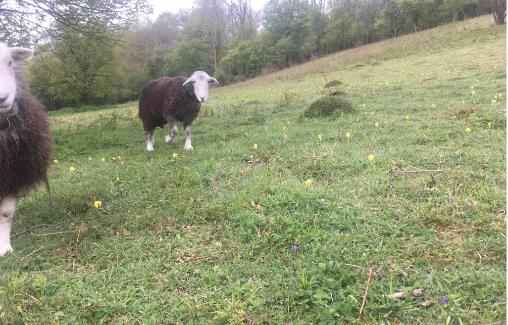 2020 Stagbury A
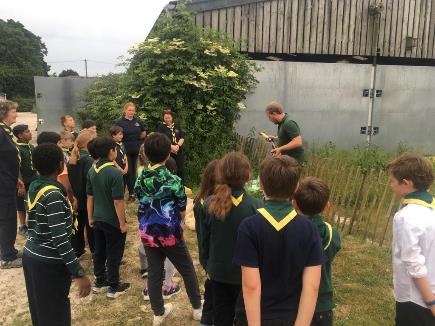 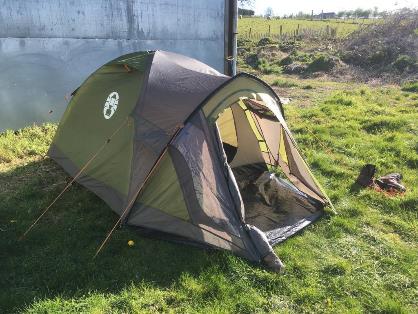 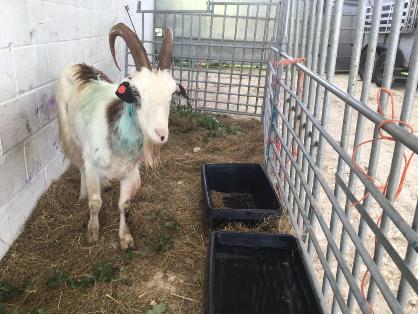 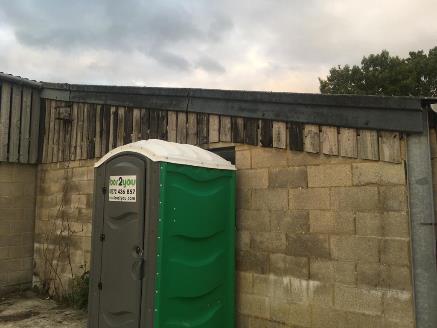 Recent developments 2018+
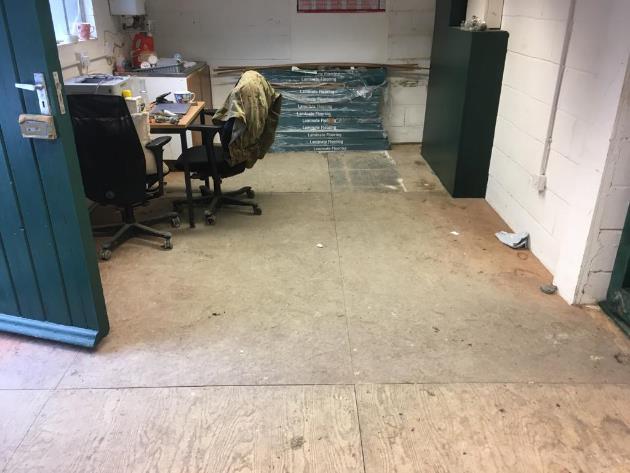 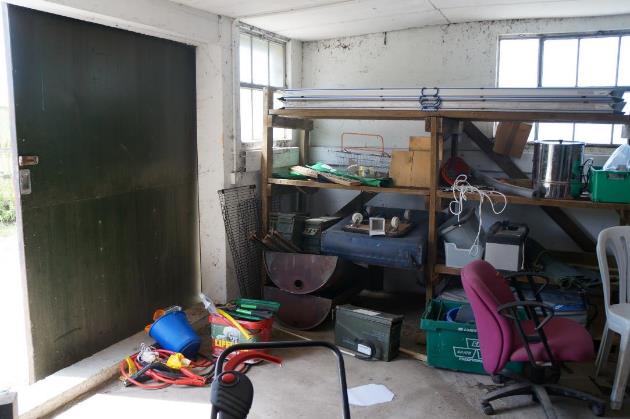 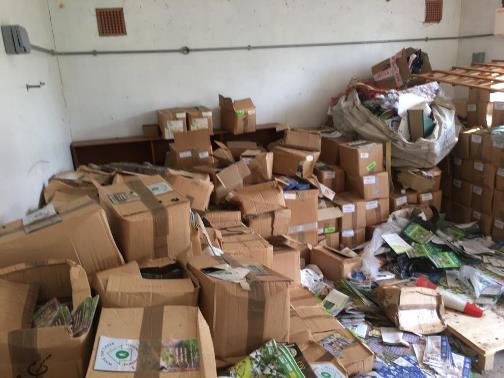 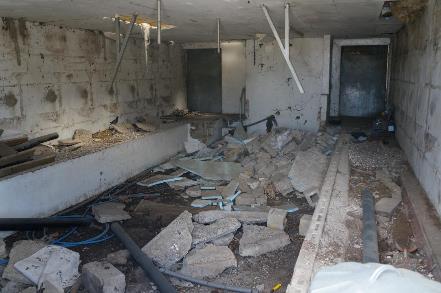 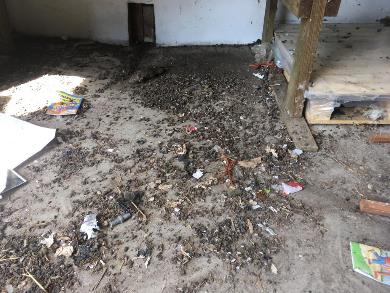 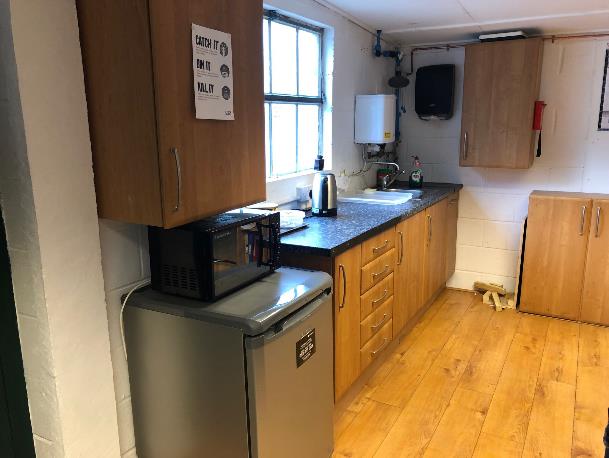 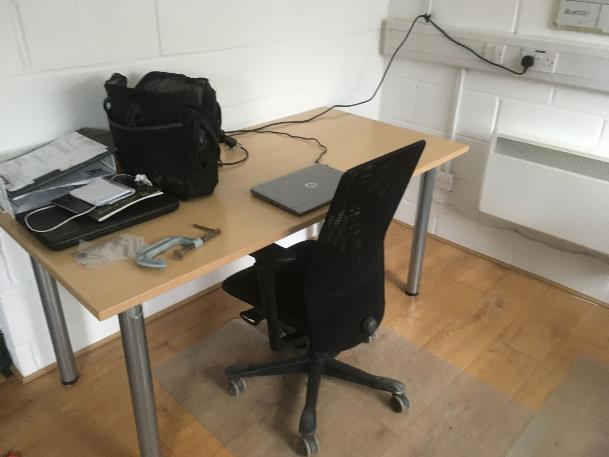 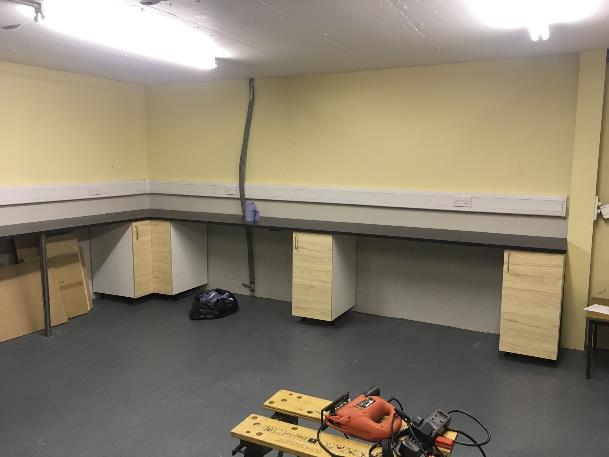 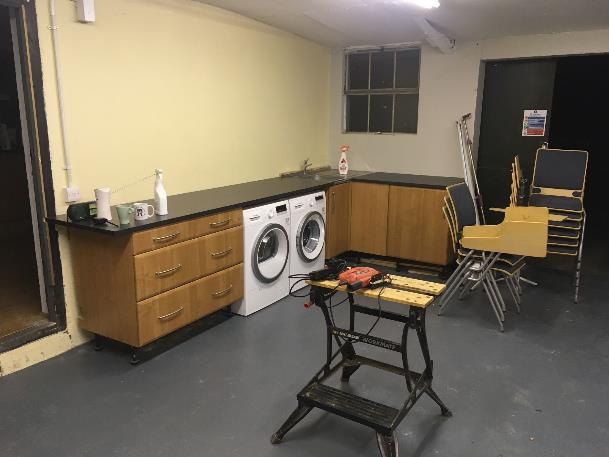 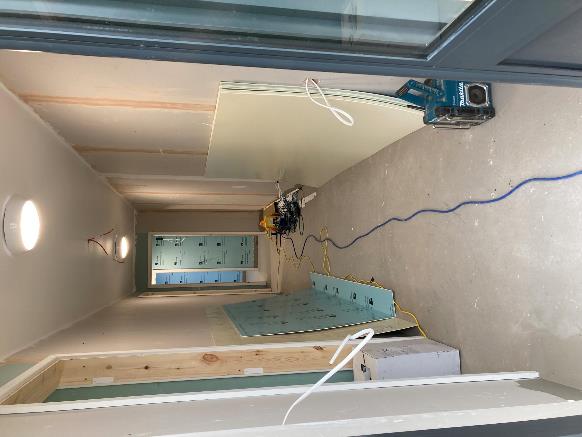 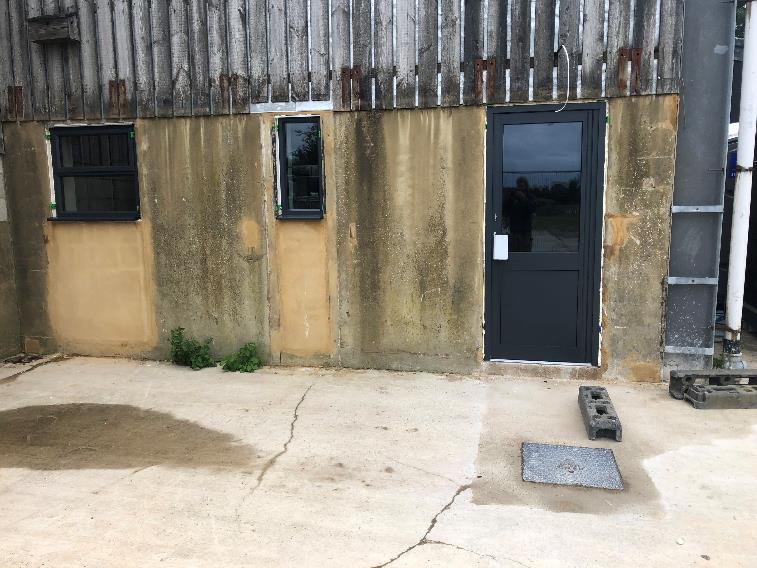 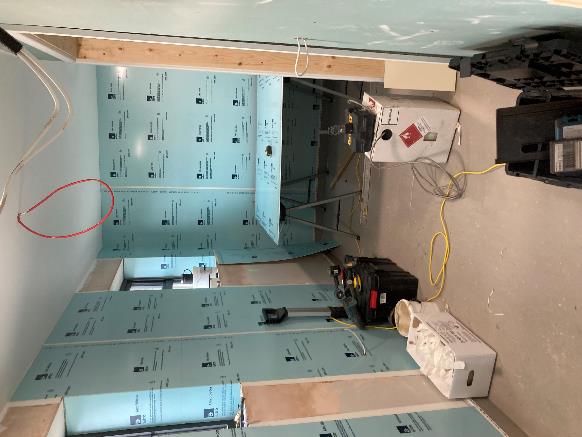 Accommodation & toilets
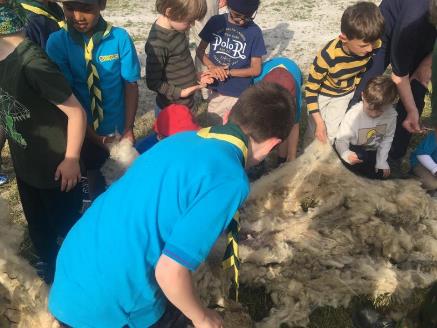 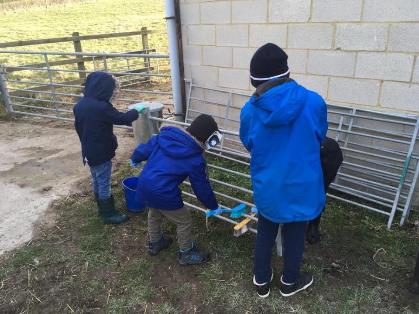 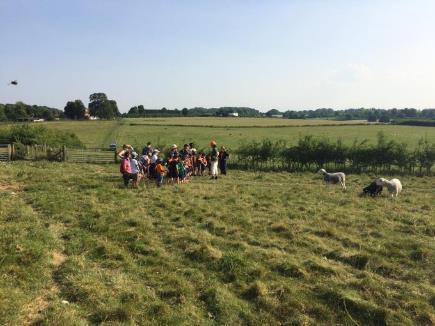 Education – habitats and farming
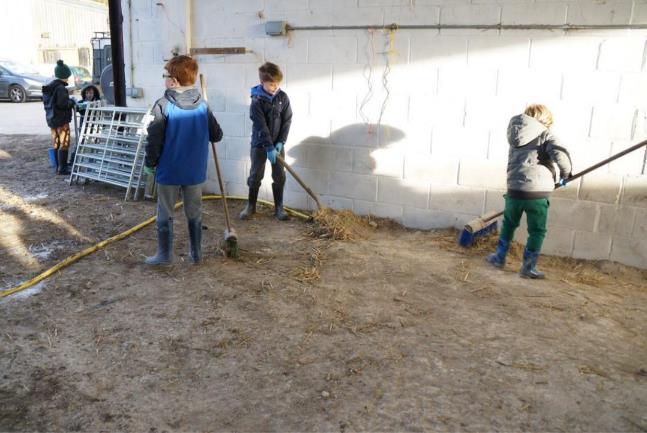 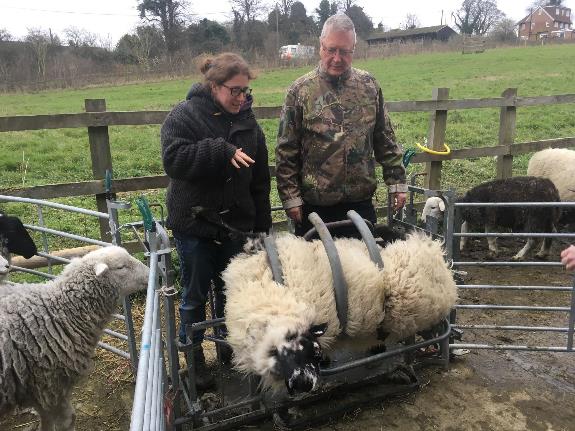 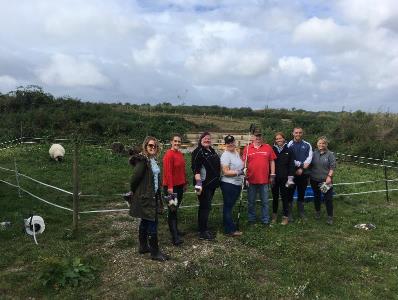 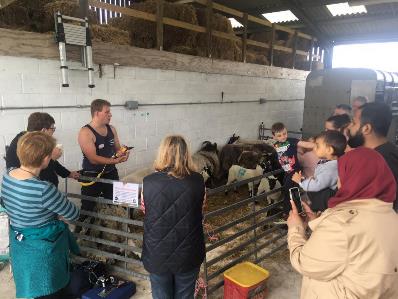 Activity – meetings, courses open days
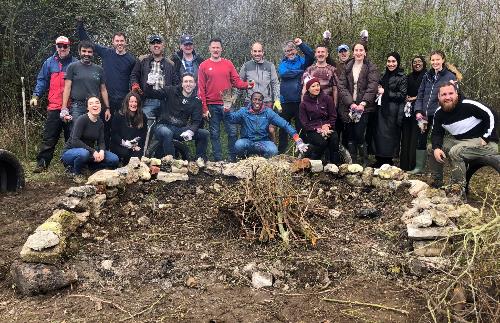 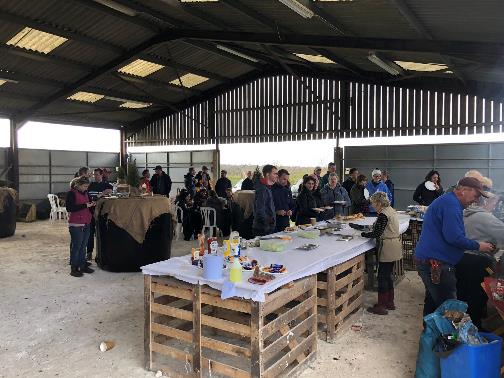 Corporate 
events
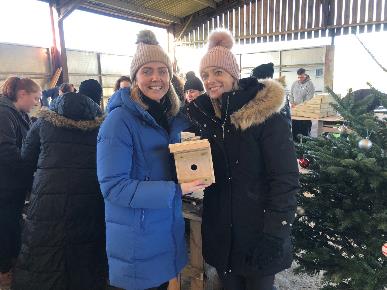 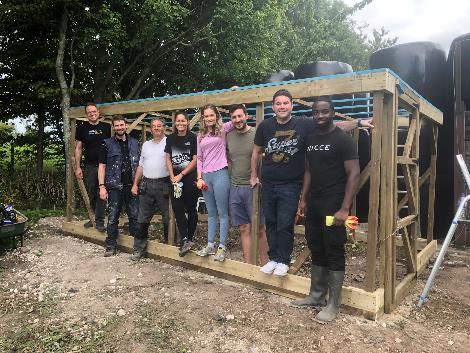 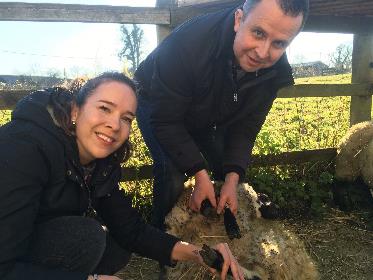 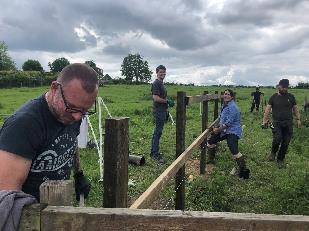 Activity – meetings, courses open days
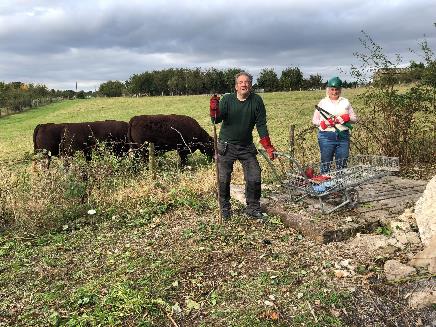 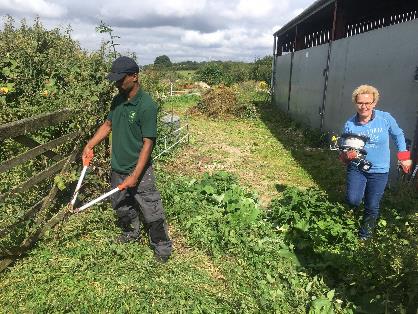 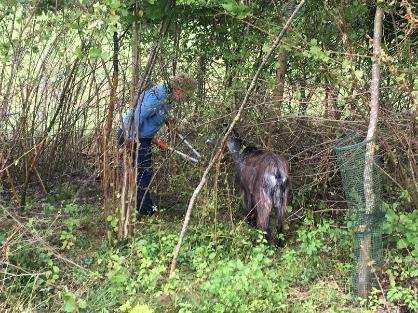 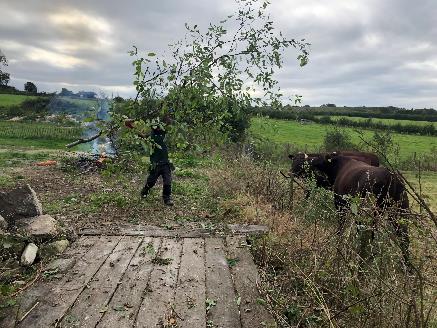 Friday farm vols
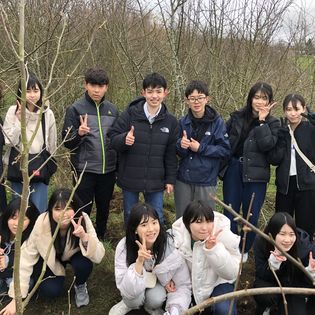 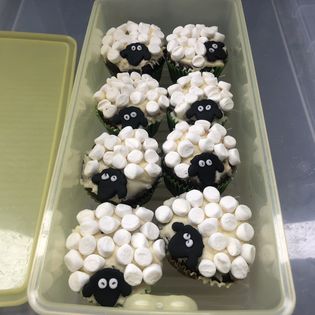 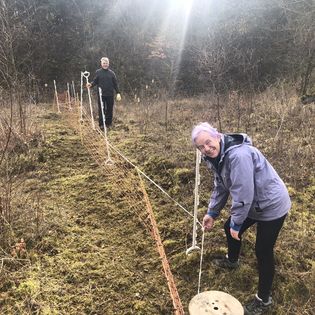 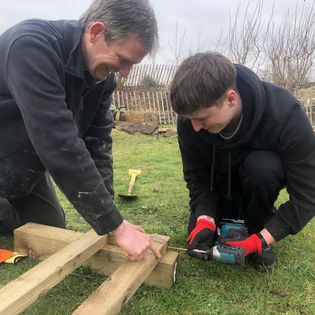 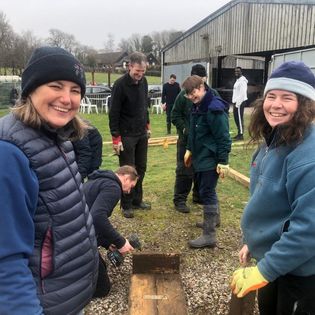 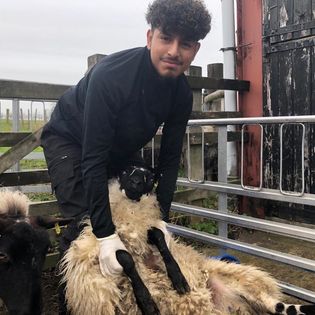 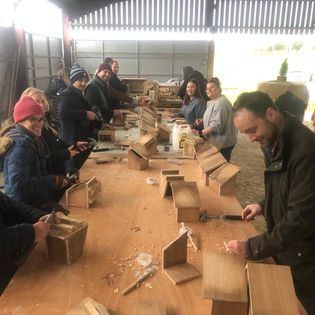 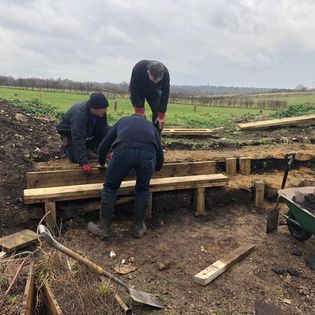 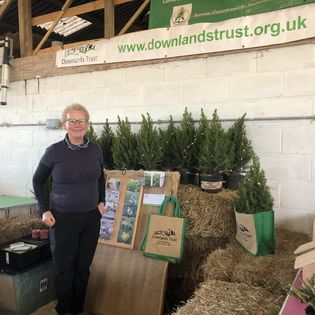 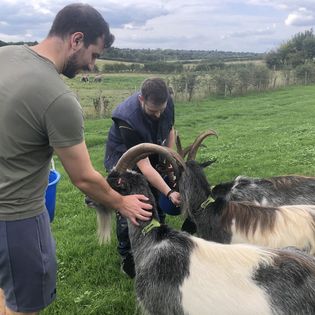 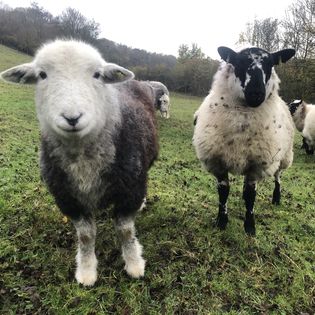 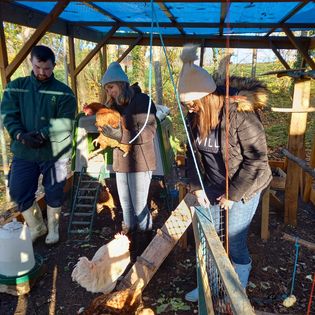 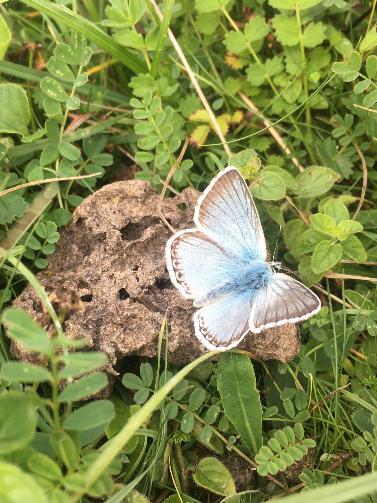 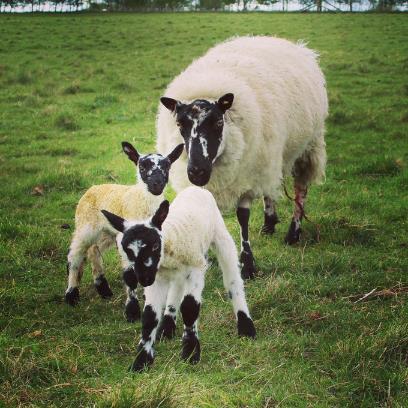 Thank you!

Questions?
Resources
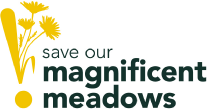 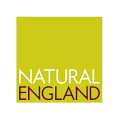 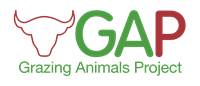 Nibblers Forum